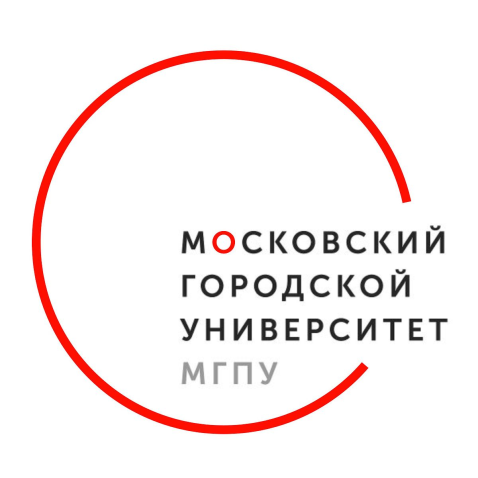 ДЕПАРТАМЕНТ ОБРАЗОВАНИЯ ГОРОДА МОСКВЫГОСУДАРСТВЕННОЕ АВТОНОМНОЕ ОБЩЕОБРАЗОВАТЕЛЬНОЕ УЧРЕЖДЕНИЕВЫСШЕГО ОБРАЗООВАНИЯ«МОСКОВСКИЙ ГОРОДСКОЙ ПЕДАГОГИЧЕСКИЙ УНИВЕРСИТЕТ»
L’image de la Russie dans l’oeuvre d’Henri Troyat «Aliocha»
Выполнил:
Студентка 4 курса ИИЯ МГПУ
Тихомирова Варвара
Научный руководитель:к.ф.н., доцент, О. С. Дубнякова
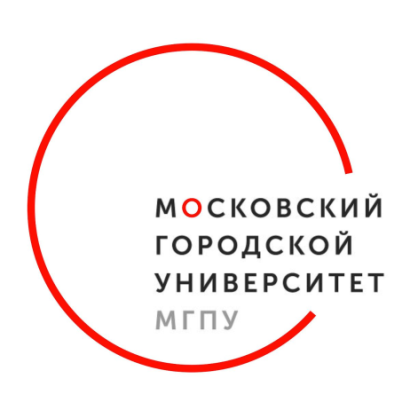 Henri Troyat (1911- 2007)
Lauréat  du  prix du Roman  populiste (1935)
le prix  Goncourt pour l’Araigne ( 1938 ) 
le prix du prince Rainier de Monaco
 Elu à l’Académie Française en 1959
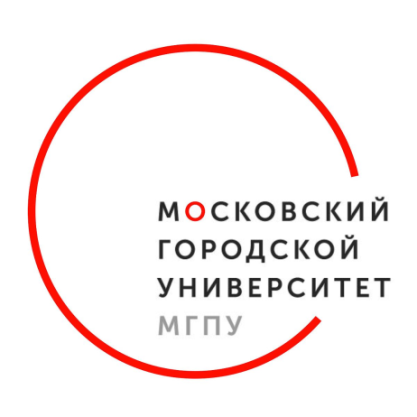 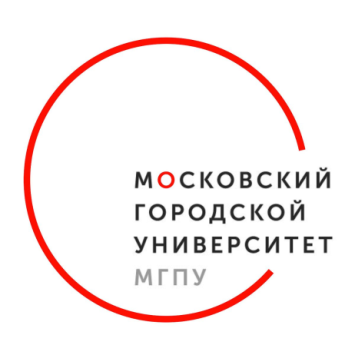 Définition
Russisme —  mot, expression, tournure d'origine russe introduite par emprunt dans une autre langue.
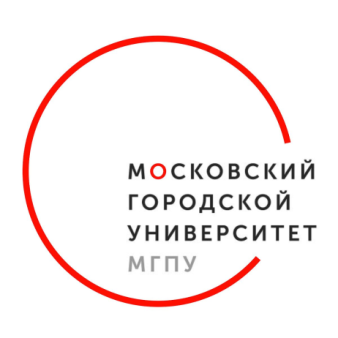 groupes thématiques
Les russismes de la nourriture : bitki, blinis, bortch, kacha, kissel, koulibiak,  malossol, pirojki, vatrouchka, zakouski, le boeuf Stroganoff ,vodka
«La fête s’annoncait exceptionnelle. Il y aurait du bortsch, des pirojki et du boeuf Stroganoff».
Les russismes de l’église orthodoxe : pope, arkhiépiscop, iconostase.
«Ébloui par les milles petites flammes des cierges et les dorures byzantines de l’iconostase, Alexis se laissait allera une rêverie agréable».
Les russismes de toponymes : le nom des village connu Mikhailovskoie, les ballets de Diaghelev.
«Pouchkine a ecrit cette poésie en se souvenant de son exil dans le village de Mikhailovskoie, où il vivait en solitaire, avec sa vieille niania».
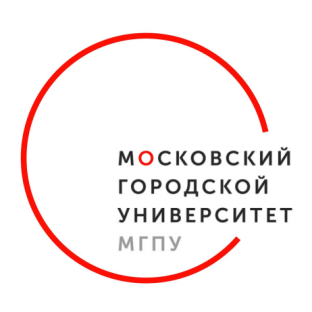 L’église orthodoxe. Les points de rencontre des Russes en exil.
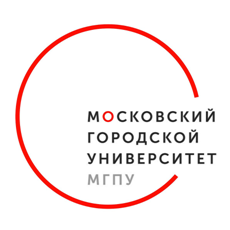 La maison russe. La bibliothèque. La traditionnelle nounou.
«Puis levant les yeux, il regarda, sur le mur d’en face, le portrait de Nikolas II. Le tsar considerait avec tristesse cette fête prématurée. On tranqua a la résurrection de la Sainte Russie». 

«Salut, mon vieux ! Je suis content que tu aies pu venir ! Cette seule phrase réconcilia Alexis évec le cadre solennel où vivait son ami. Celui-ci l’entraîna dans sa chambre. Une bibliothèque bourrée de livres entourait son lit-divan».

«Il revoyait confusement une grande maison, à Moscou, des domestiques aux visages obséquieux, sa nounou , la niania, Marfa, dont les histoires, les dictons, les berceuses populaires avaient charmé ses premieres années...»
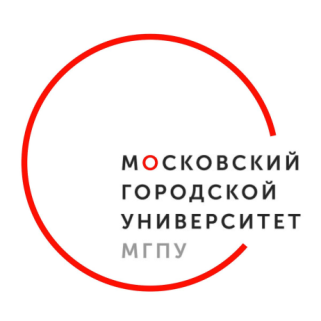 Les références historiques
«Alexis interrompit ses camarades pour leur demander s’ils savaient que Lenine était mort»

«Toutefois, selon M. Bolotov, la «troika» Zinoviev, Kamenev, Staline continuerait l’oeuvre du défunt avec une volonte inflexible».
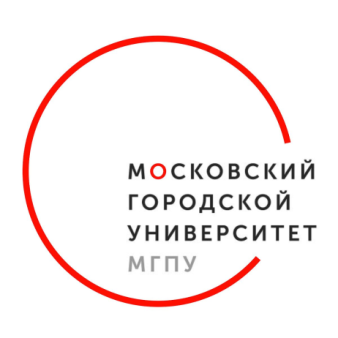 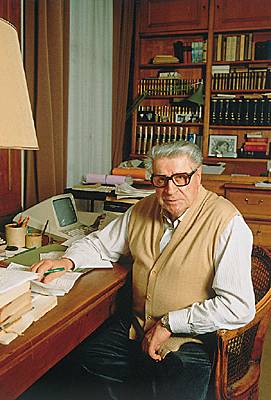 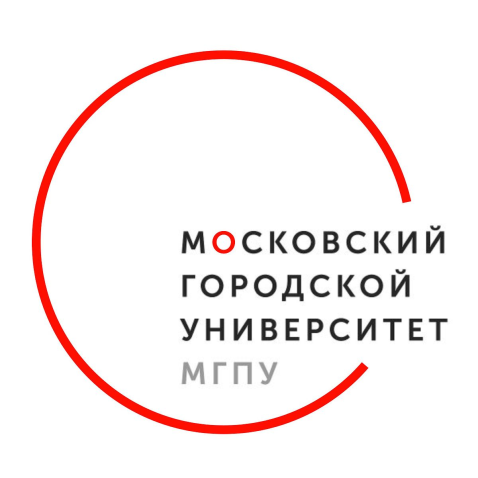 ДЕПАРТАМЕНТ ОБРАЗОВАНИЯ ГОРОДА МОСКВЫГОСУДАРСТВЕННОЕ АВТОНОМНОЕ ОБЩЕОБРАЗОВАТЕЛЬНОЕ УЧРЕЖДЕНИЕВЫСШЕГО ОБРАЗООВАНИЯ«МОСКОВСКИЙ ГОРОДСКОЙ ПЕДАГОГИЧЕСКИЙ УНИВЕРСИТЕТ»
L’image de la Russie dans l’oeuvre d’Henri Troyat «Aliocha»
Выполнил:
Студентка 4 курса ИИЯ МГПУ
Тихомирова Варвара
Научный руководитель:к.ф.н., доцент, О. С. Дубнякова